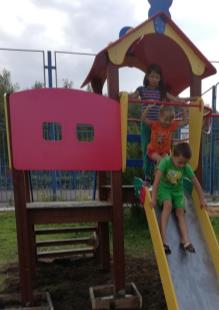 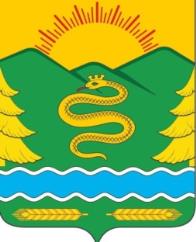 ОТЧЁТ  ГЛАВЫ
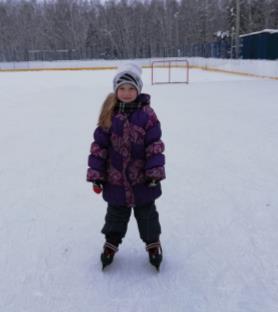 МО «ХОЛМОГОЙСКОЕ 
СЕЛЬСКОЕ ПОСЕЛЕНИЕ
                 2019 год
Исполнение бюджета
-собственные доходы при плане- 3328,0т.р./3078,5т.р.
- НДФЛ план 360,0 тыс. руб. поступило в бюджет поселения фактически 360,3тыс. руб. 
- налоги на имущество физ. лиц- при плане 75 тыс. руб. выполнено фактически 73,5тыс. руб.;
- госпошлина при плане- 5,0 исполнено 10тыс. рублей ;
- земельный налог 1278,0 тыс. руб. фактически 1011,4 тыс. руб.; 
- доходы от акцизов при плане1249,0 т. р., фактически 1243,8 т. р.;
 -налог на совокупный доход при плане 63,00 т.р. факт составил-62,5т.р.
-от использования имущества при плане 10 т.р. исполнено 29 т.р.;
- от продажи земли- 288 т.р.
Безвозмездные
дотация на выравнивание бюджетной обеспеченности в соответствии с БК РФ 12352,1 т.р 
- дотация по обеспечению сбалансированности – 1052,0 т.р.;
-субсидия на хоккейный корт -4122,5 т.р.;
-субсидия на народные инициативы -259,4 т.р.;
-субсидия на грантовую поддержку -599,0 т.р.;
- субсидия на культуру (текущий ремонт) -2421,39 т.р.;
-субвенции на исполнение государственных полномочий-0,7 т. р. (административные протоколы):
- осуществление полномочий в сфере водоснабжения и водоотведения -34,6 т.р.
- ВУС -115,1 т. р.
-иные межтрансферты- 70,0т.р.
ДЕМОГРАФИЧЕСКИЙ СОСТАВ НАСЕЛЕНИЯ
ВСЕГО НАСЕЛЕНИЯ- 1233
 
МУЖЧИНЫ           -              607
ЖЕНЩИНЫ                          626

ПЕНСИОНЕРЫ:                   207
1.ХОЛМОГОЙ                       152
2.Романова                        28чел
3. Сенная Падь                   27чел
 
ДЕМОГРАФИЧЕСКИЙ СОСТАВ НАСЕЛЕНИЯ:
0-6=95 чел.
7-13­=150
14-17=75
От 18 и старше=697
ВЕТЕРАН ВОВ-1
     ТРУЖЕННИКИ ТЫЛА-2
       ВЕТЕРАНЫ ТРУДА-39
       ИНВАЛИДЫ-87
       ДЕТИ ИНВАЛИДЫ-34
      ПРИЕМНЫЕ ДЕТИ-4
СУБСИДИЯ
Оформление документов – 258 чел.
    на сумму -914 000
СОЦИАЛЬНЫЙ КОНТРАКТ25 человек на сумму 2300000 рублей
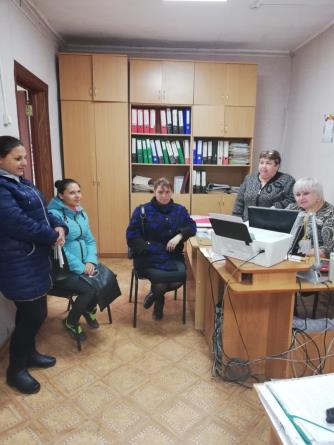 Земельные отношения
На 31.12.2019г    имеется  земельных участков   - 458
Всего оформлено в собственность    - 443
Оформлено:  96.7 %


2. По невостребованным сельскохозяйственным землям :
Всего  дольщиков на 01.02.1992    -792       –  8361 га
Оформлено в собственность: - 7592га
В стадии оформления по выделам среди дольщиков: - 724,5 га,
Коллектив администрации - активный участник и инициатор всех мероприятий по благоустройству
На скашивание конопли 15000 рублей, кроме этого ежедневно  пожарные косили её, вручную вырывали, трактором гуртовали.
На очистку канав 75000 рублей
(свалки в д. Сенная Падь, д. Романова, и в с. Холмогой)
Проведены работы по ликвидации несанкционированных свалок
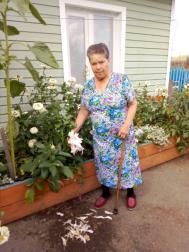 Проведено 5 субботников, ежемесячное скашивание травы вдоль дорог по улицам поселения
Санитарное состояние населённого пункта
Творческий подход жителей и коллективов
Затраты на э/энергию :
 уличное освещение-35835 руб.; водокачки – 102000; 
администрация -  12168 руб;
Культура -146442 руб.
Состояние уличного освещения.
Ул. Верхняя -150 т.р.
Разработка ПСД -300 т.р.
Дорожная деятельность
За 2019 год  23 выезда пожарной машины
Содержание пожарной команды-
1550 т.р.
Пожарная безопасность
На приобретение материала для  стелы в д.
Романова  10000 рублей, изготовил Кулаков А.В., установили Распопин В., Быков В.  и житель д. Романова Хакимов 
А. под рук. Председателя ТОС Сидорко О.Н.
Наличие и содержание въездных  знаков
МБОУ Холмогойская СОШ
Состояние объектов инфраструктуры
Участок благоухает цветами, проявляет коллектив творческие задумки
Романовская НОШ
Поменял внешний вид МБУК Холмогойский ЦИКД и СД
(2496279 рублей – текущий ремонт)
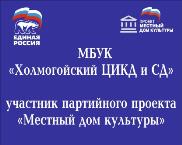 С любовью оформили и ухаживали за клумбами технические работники Дома Досуга.
Уборка мусора  по улицам осуществлялась еженедельно
Урн в с. Холмогой -11
Д. Романова – 2
Д. Сенная Падь – 2
Скамеек -16
Санитарное состояние прилегающей территории
Территория детского садика всегда ухожена, творчески оформлена силами самих работников.
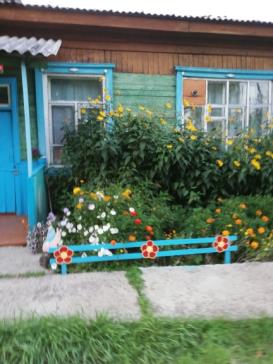 Коллектив детского садика производит демонтаж ограждения
Проект «Зона отдыха»
(629000 рублей)
ПРОЕКТ «ОБУСТРОЙСТВО ЗОНЫ ОТДЫХА»
Покраска всех игровых и спортивных элементов
Волонтёрский отряд  пополнили ребята из начальной школы
МОЙГАН
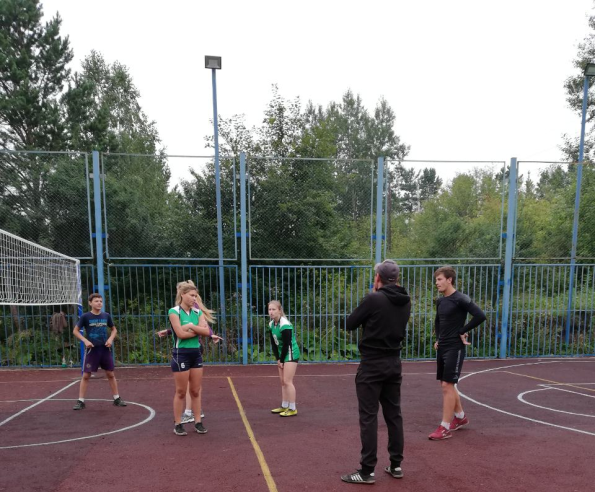 ПРИОБРЕТЕНИЕ СПОРТИВНОЙ ФОРМЫ и МЯЧЕЙ
Команда поселения на районных летних играх
ПОБЕДА-2 МЕСТО!!!
СОРТЫ
ТРОИЦК
Многофункциональная площадка
3 площадки для мусора на кладбищах по 2 контейнера на каждой
Наличие и содержание в чистоте контейнерных площадок для мусора
Акция «В школу по дороге без конопли
Санитарная очистка, содержание территорий вдоль дорог
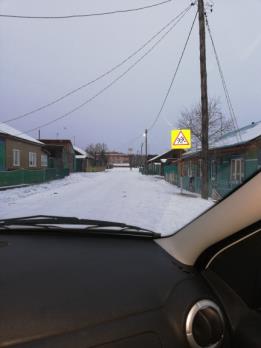 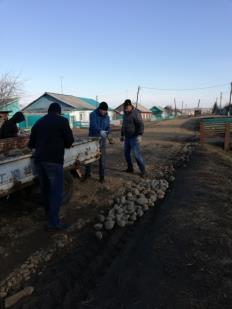 Состояние дорог, остановочных павильонов
Ставер Александра –инициатор установки пешеходного перехода для учеников начальной школы (приобретено знаков на 71 тыс.р.)
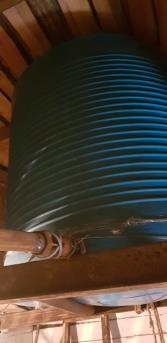 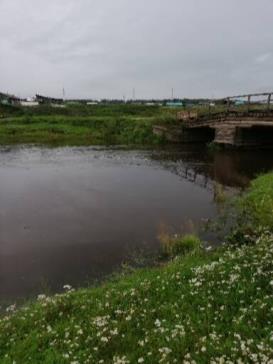 Состояние водоёмов, их береговой зоны.
12 предписаний
3 протокола
Количество административных протоколов о нарушении правил благоустройства
Территориальное общественное самоуправление
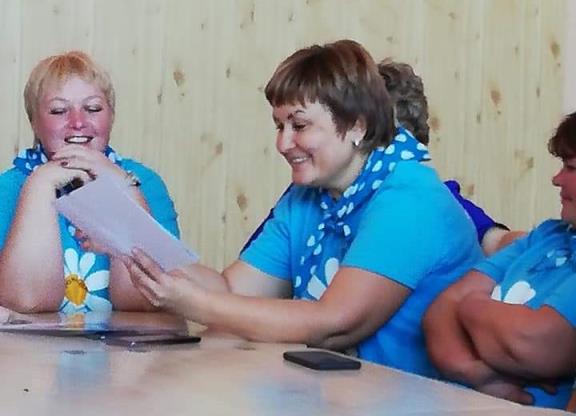 ЦЕЛЬ: забота о своем доме и отстаивание интересов жителей
Задача:
поддержка ТОСов  через специально сформированные программы, обеспечивающие софинансирование их  проектов
5 ТОСОВ
«Заря» д. Сенная Падь
«Мечта» д. Романова
«Созвездие» с. Холмогой
«Маячок» с. Холмогой
«Горный» с. Холмогой
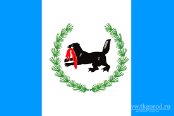 Проект защитили и 50000 рублей на Аллею Памяти получили.
Семью Родиных в Иркутск отправляли, где они медаль получали.
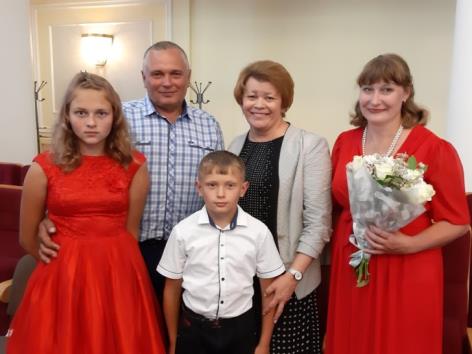 ТОС «Мечта»
Инициативу проявили и вот такую стелу получили
Участие в оказании помощи подтопленным территориям принимали
Обустроили ключ в д. Романова жители
Провели озеленение детской площадки
Участие жителей в совместной работе по благоустройству территории и поддержанию её в надлежащем состоянии
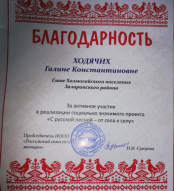 ТВОРЧЕСКОЕ СОТРУДНИЧЕСТВОУчастие в Проекте «С песней от села к селу»
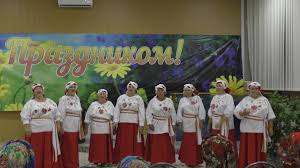 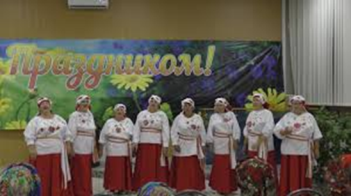 Ограждение детской площадки обновили
И группу «Ладушки» на площадку пригласили
ТОС «МАЯЧОК»
Помощь всей деревней собирали и в г. Тулун отправляли
«Место Памяти» открывали и Ветерана Поздравляли
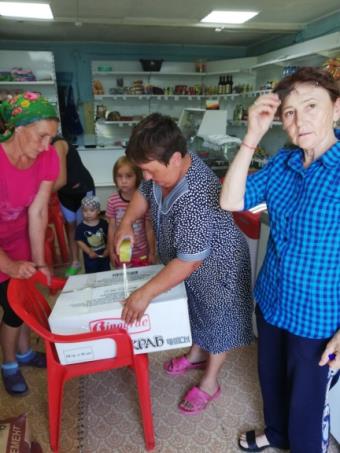 ТОС «ЗАРЯ»
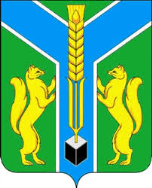 35000 рублей за Проект «Времен связующие нити» получили, костюмы сшили и участие в Сабантуе принимали, гостей с других районов угощали
Наш Татарский Центр «Чишма»
Представление команды на областном Сабантуе
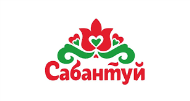 Татарская Кухня
Спортивные состязания
Победительницы в национальной игре
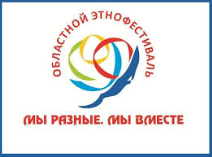 «Мы разные –мы вместе» участие в районном мероприятии
ТОС «Горный»
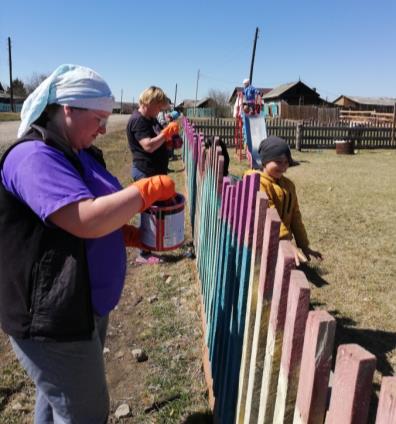 Готовимся к участию в Проекте  «Спартакиада ТОСов»
ТОС «СОЗВЕЗДИЕ»
Первоклашкам портфели вручили- Фонд Юрия Тена и своих фермеров за вклад в Акцию Благодарили!!!
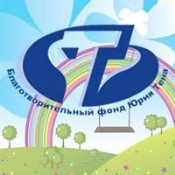 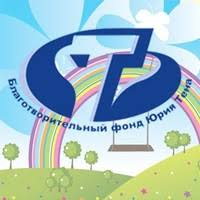 Праздник для детей повторили и отличные школьные наборы от Фонда получили!!!
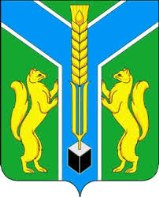 ТОС «СОЗВЕЗДИЕ»Проект «Спартакиада ТОСов» 50000 рублейКоманда поселения на районных летних играх
Пять ТОСов участие в Спартакиаде принимали …..( соревновались, на сцене выступали)  и на оформление Новогодних Ёлок  призы получали
К Дню МАМ – конкурс проводили «Ажурный лоскуток»- все ТОСы для участия  пригласили
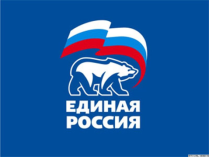 Учителя участники Акции «Скажи «Спасибо» своему учителю»-ученица Круглова Аня вошла в десятку победителей
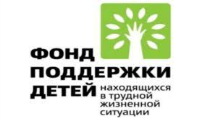 КОНКУРС городов России «ГОРОДА ДЛЯ ДЕТЕЙ 2019»Фонд поддержки детей, находящихся  в трудной жизненной ситуации
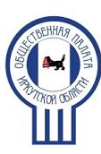 «Круглый стол» с Общественной Палатой Иркутской области проводили об успехах своих говорили
КОМАНДА
ВЫВОДЫ:
1. Проекты находят финансовую поддержку на всех уровнях власти.
2. Подготовка активных граждан, которые организуют жителей на участие.
3. Уважать , поддерживать  инициативы граждан и поощрять.
4. Ресурсный Центр – объединяет и координирует работу ТОСов и общественных организаций .
ЗАДАЧИ НА 2020 ГОД
Спортивная площадка д. Романова 
(местные инициативы граждан-);
2. Строительство дома культуры в д. Романова; 
3. Строительство двухквартирного дома в д. Романова (переселение из ветхого жилья);
4. Народные инициативы граждан;
5.Участие в социально значимых проектах МО «Заларинский район»;
6. Празднование Юбилеев поселения;
7. Достойная встреча 75 –летия Победы.
ПРОБЛЕМЫ:
Ремонт поселенческого моста.
Питьевая вода в д. Сенная Падь и в 
д. Романова.
СПАСИБО ЗА ВНИМАНИЕ!!!